Continuous Half-wave Plate Modulators
Adrian T. Lee
U.C. Berkeley and LBNL
7/31/24
HWP Modulation
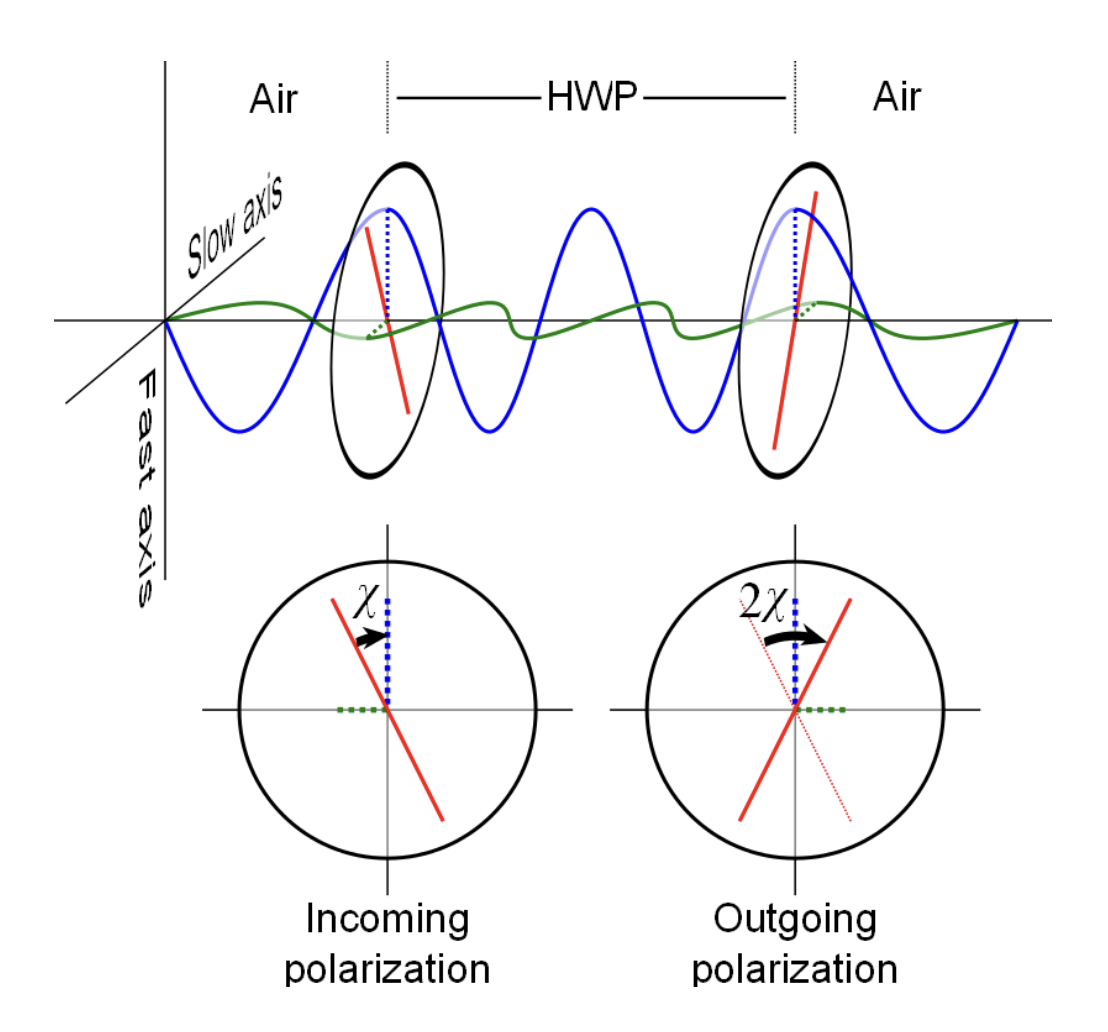 A HWP has  “fast” and “slow” optical axes

The thickness is chosen so there is a 180 deg. phase shift of two orthogonal polarizations

Therefore, the polarization is flipped around the fast axis.

The polarization rotates at 2x the rotation frequency of the HWP and the signal is therefore modulated at 4x the rotation frequency
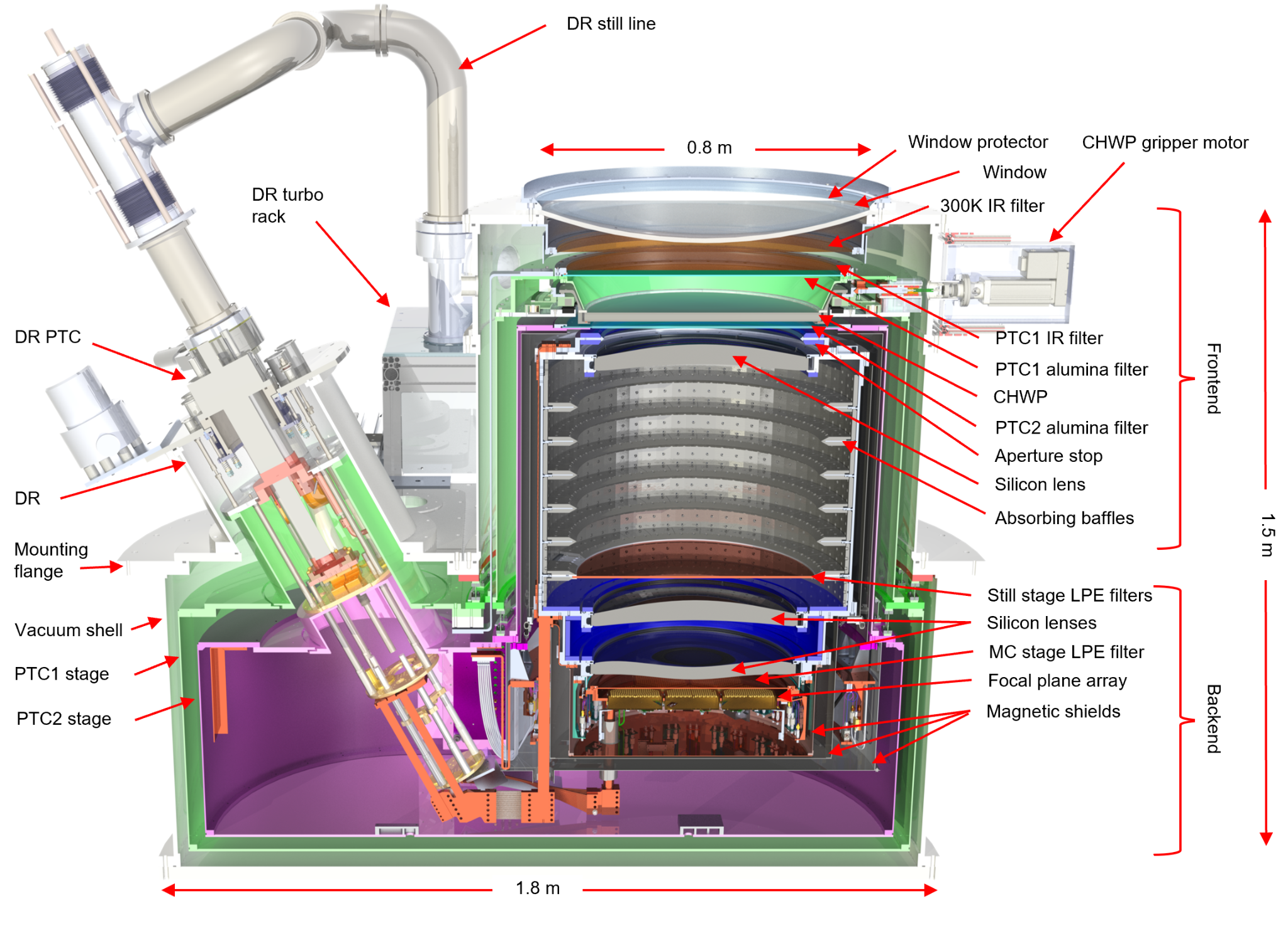 SO Small Aperture Telescope Cryostats
HWP on  40K stage
SAT I&T Paper (Galitzki et. al. https://arxiv.org/abs/2405.05550)
3
SO Cryogenic Half Wave Plates
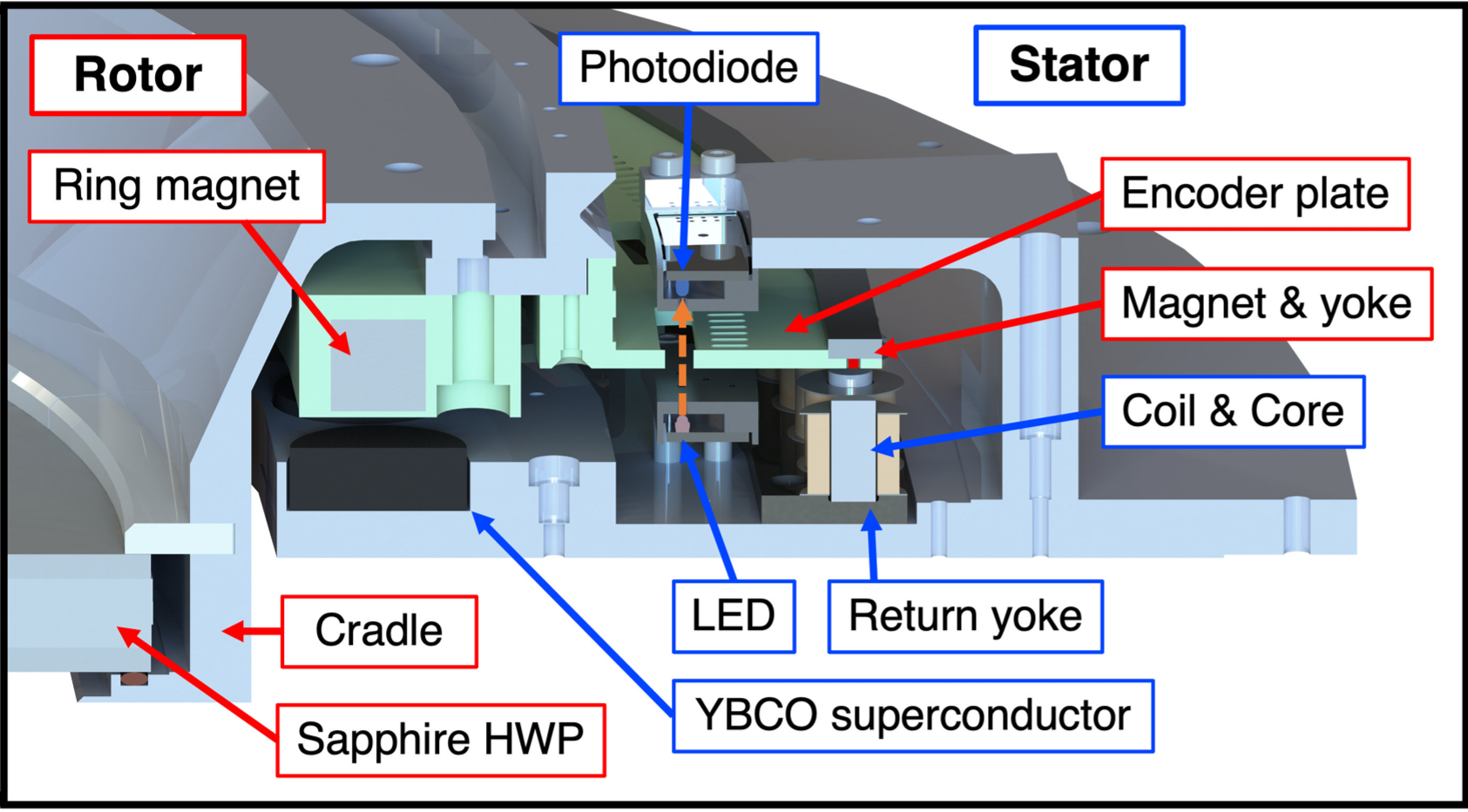 HWP installed on the 40K frontend stage
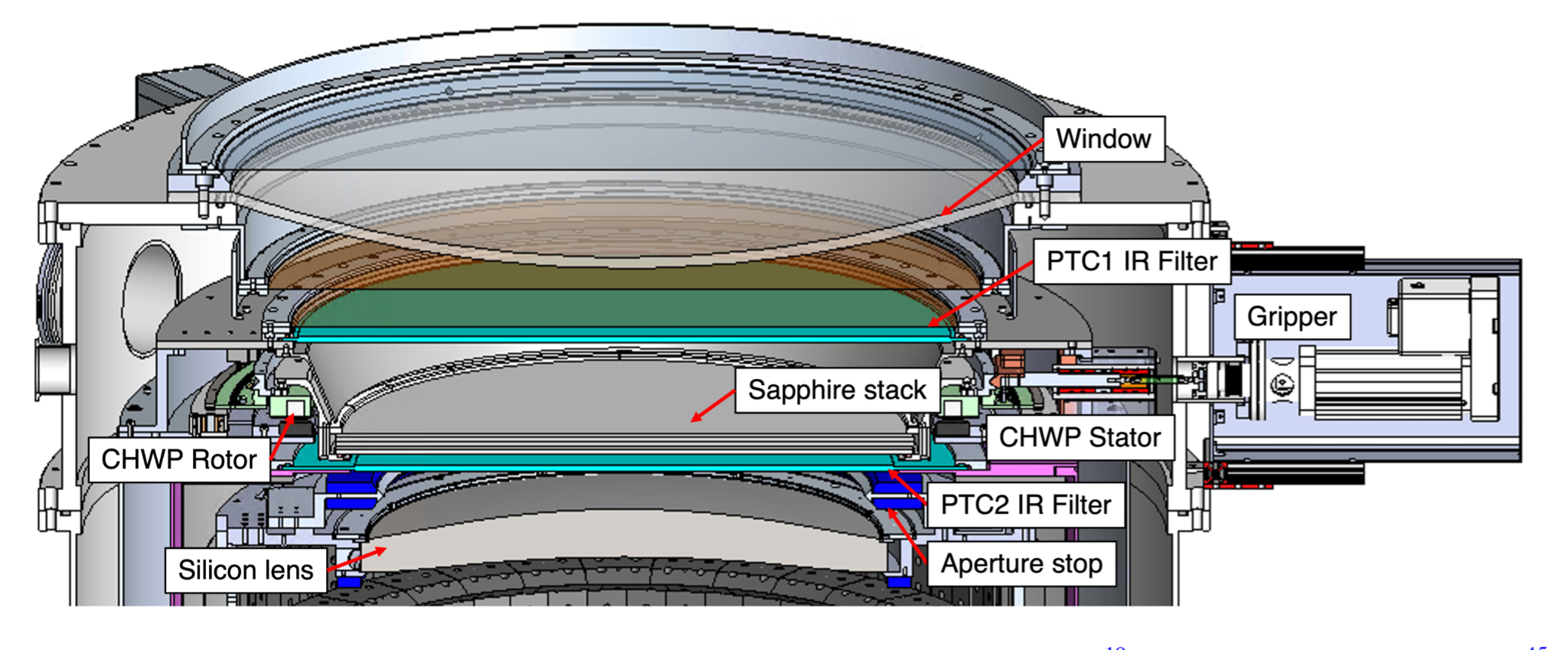 CHWP Design and Integration Paper (Yamada, K. et. al. https://arxiv.org/abs/2309.14803)
4
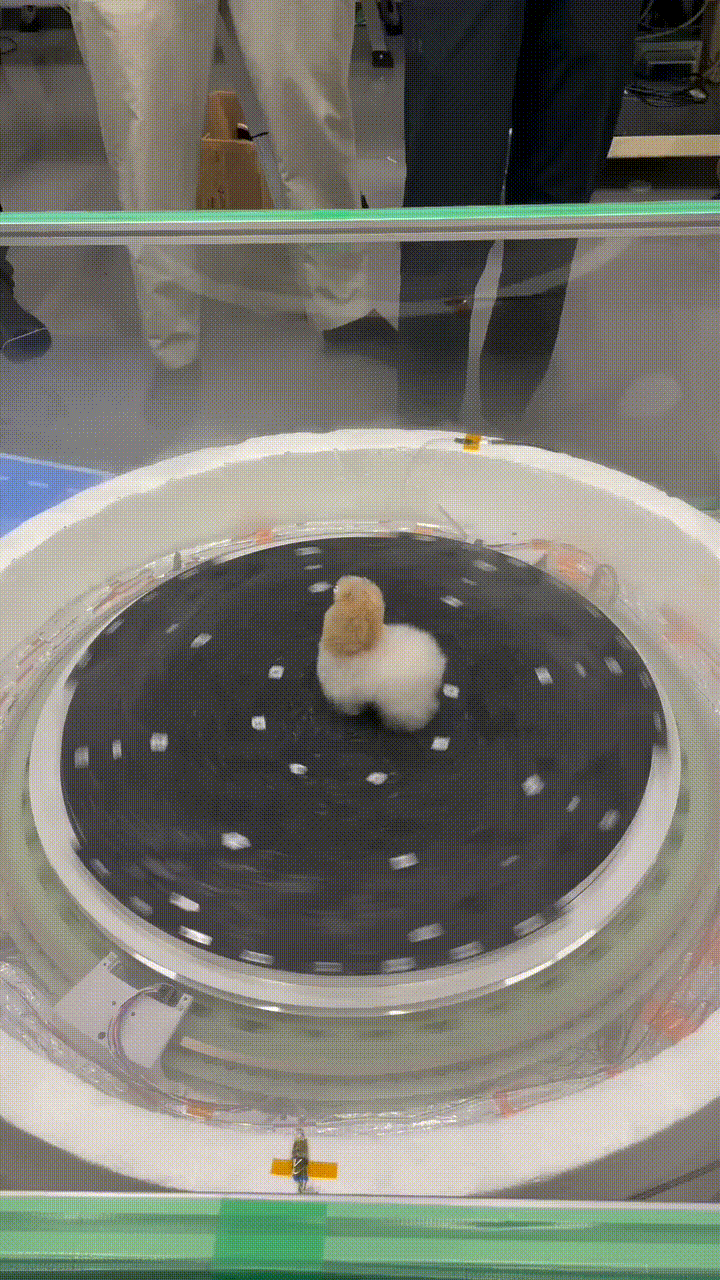 SO SuperconductingHWP rotator
Polarization Differencing: HWP and Bolometer Differencing
HWP
Modulation
Bolometer
Differencing
Both Techniques can work well and have been demonstrated 
Detailed systematic error estimates based on measured instrument models
SO will demonstrate HWP systematic error performance at lower noise levels than previous HWP experiments
Current experience: HWP modulation is better at rejecting atmospheric fluctuations
Possible reasons:
For differencing, a difference in bandpass shape for paired detectors will result in different gain for CMB and atmosphere, the HWP modulation uses the same bandpass filter for both polarizations
HWP modulation requires high gain stability due to HWP synchronous signal and differencing requires high differential gain stability
Atmospheric Rejection in SO SAT Data
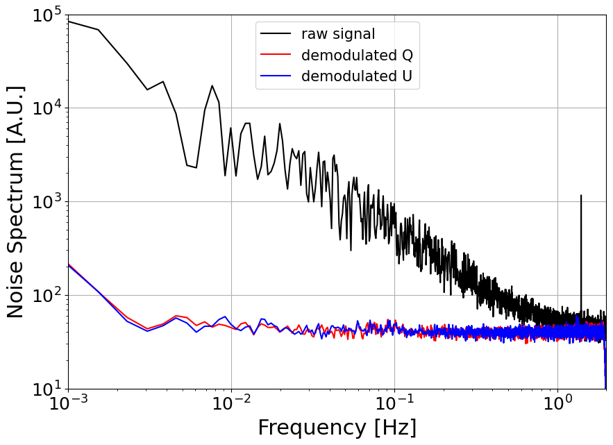 Preliminary
Demodulation
Noise spectra from ~100 detectors with no additional filtering post-demodulation. Spectrum is white until very low frequencies.
7
Tomoki Terasaki
Affiliation: University of Tokyo
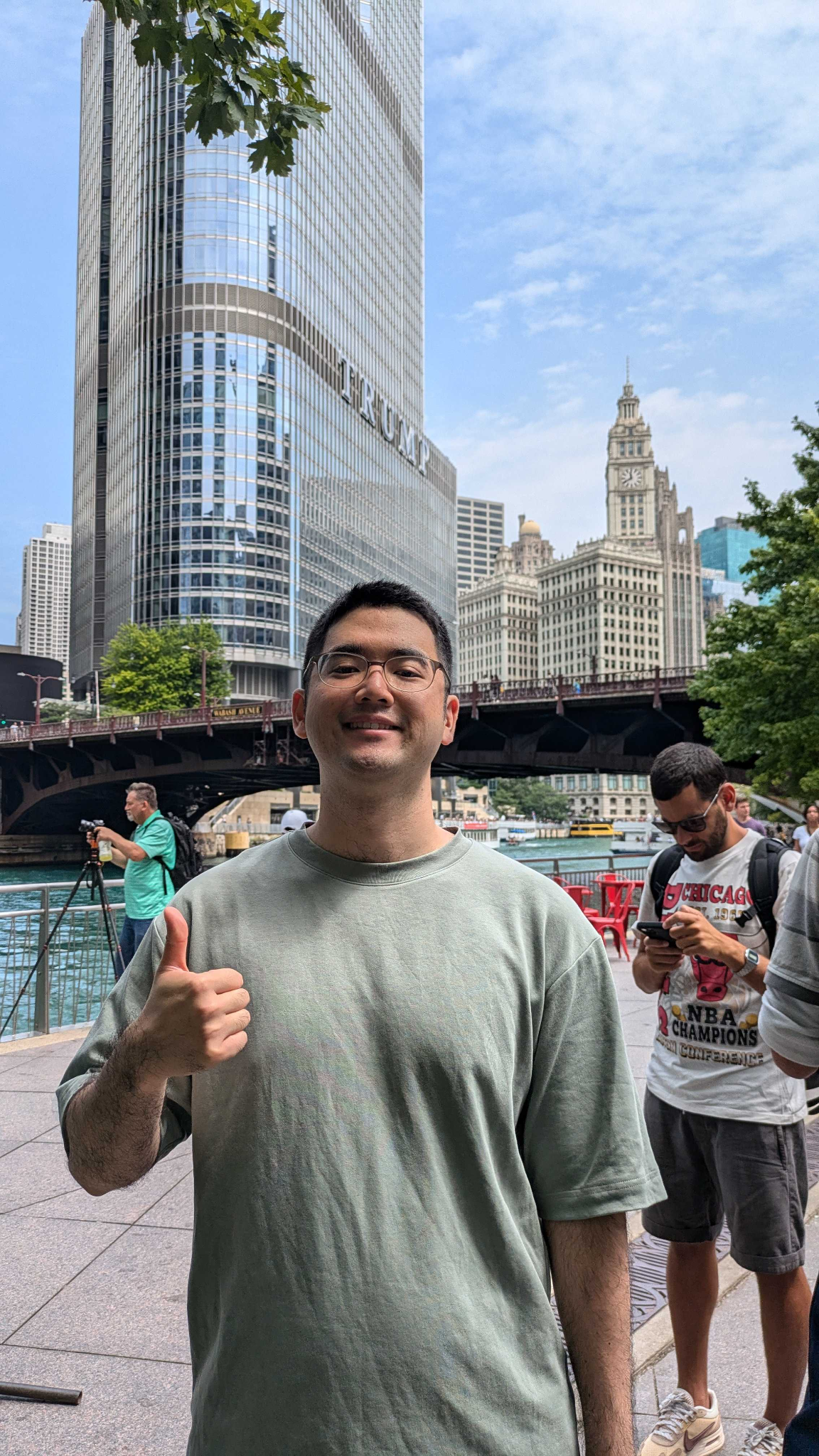 Galaxy Maps
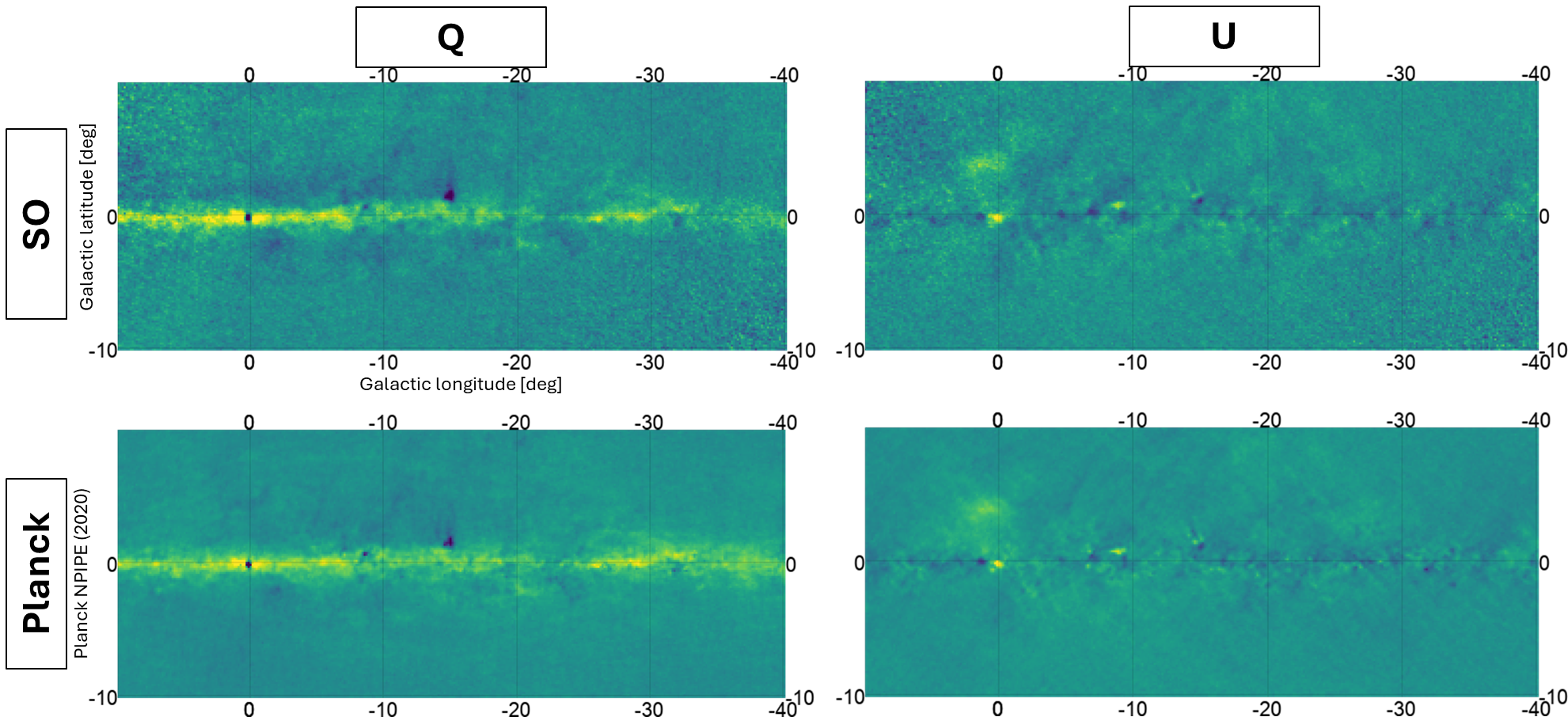 Preliminary
Preliminary
Galaxy center maps in comparison to Planck demonstrate instrument performance and larger scale recovery.
8
POLARBEAR-1
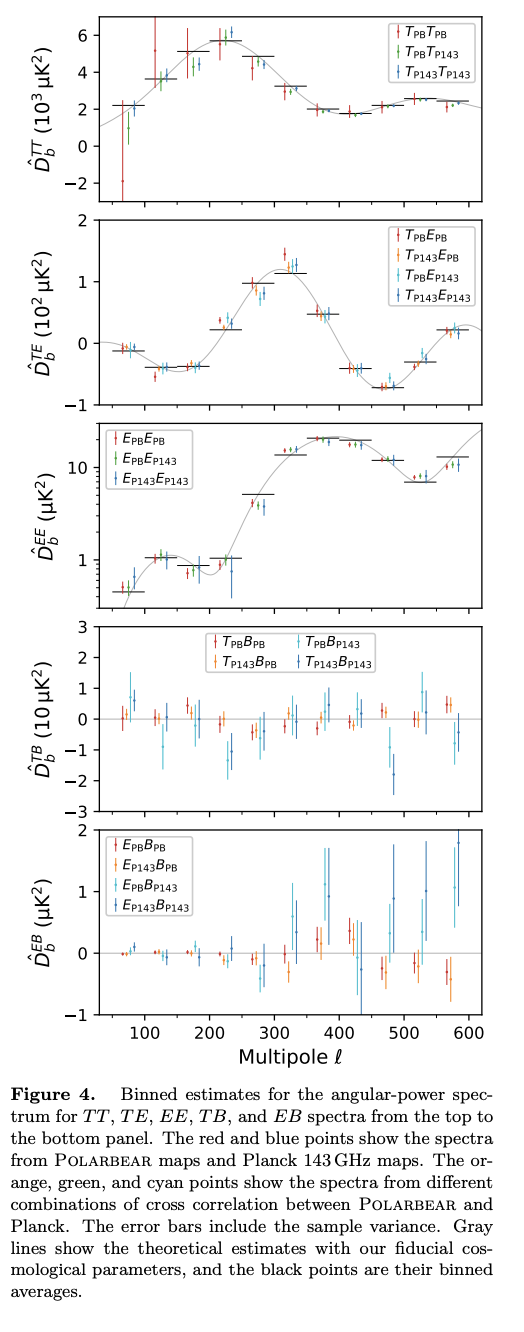 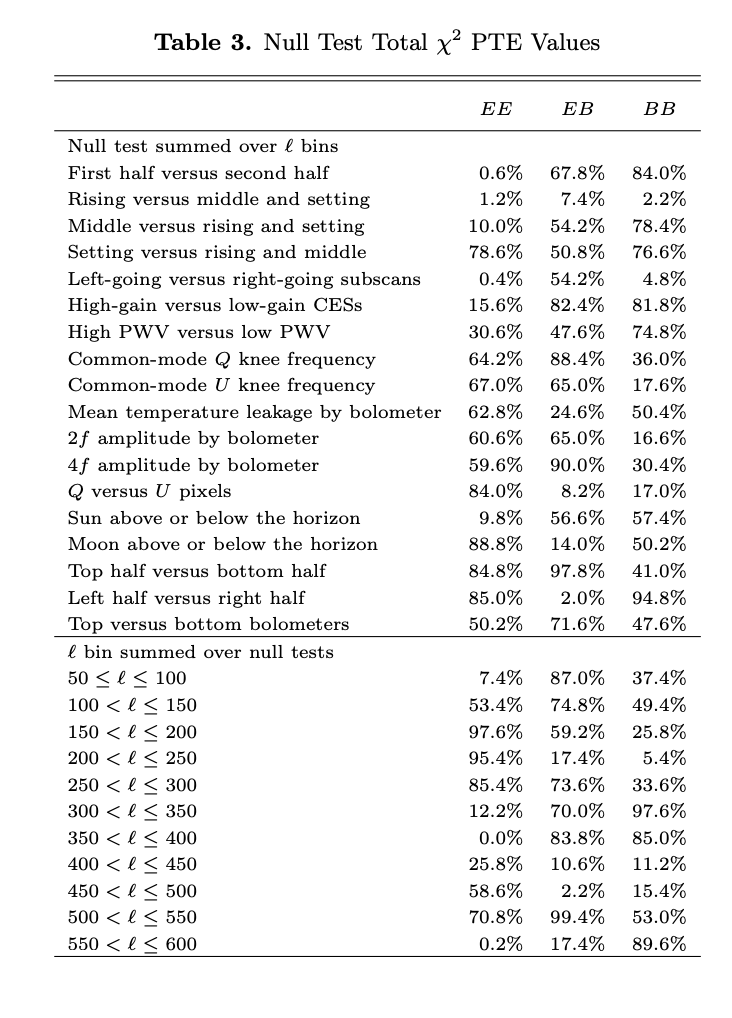 Ell knee = 90
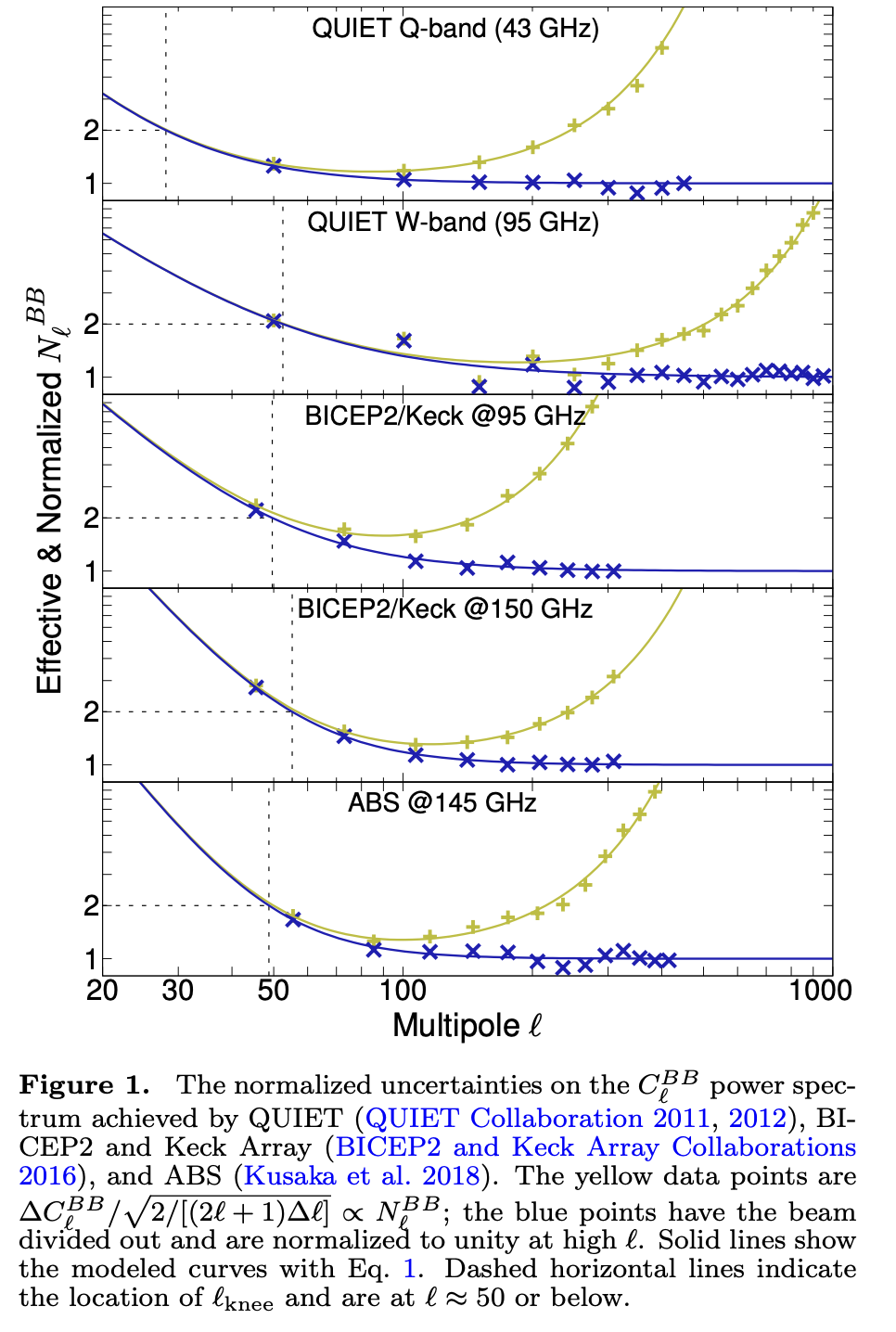 ABS Spectra
Ell knee
limited by Az scan range and not 1/f noise
Studies on systematic errors due to HWP modulation
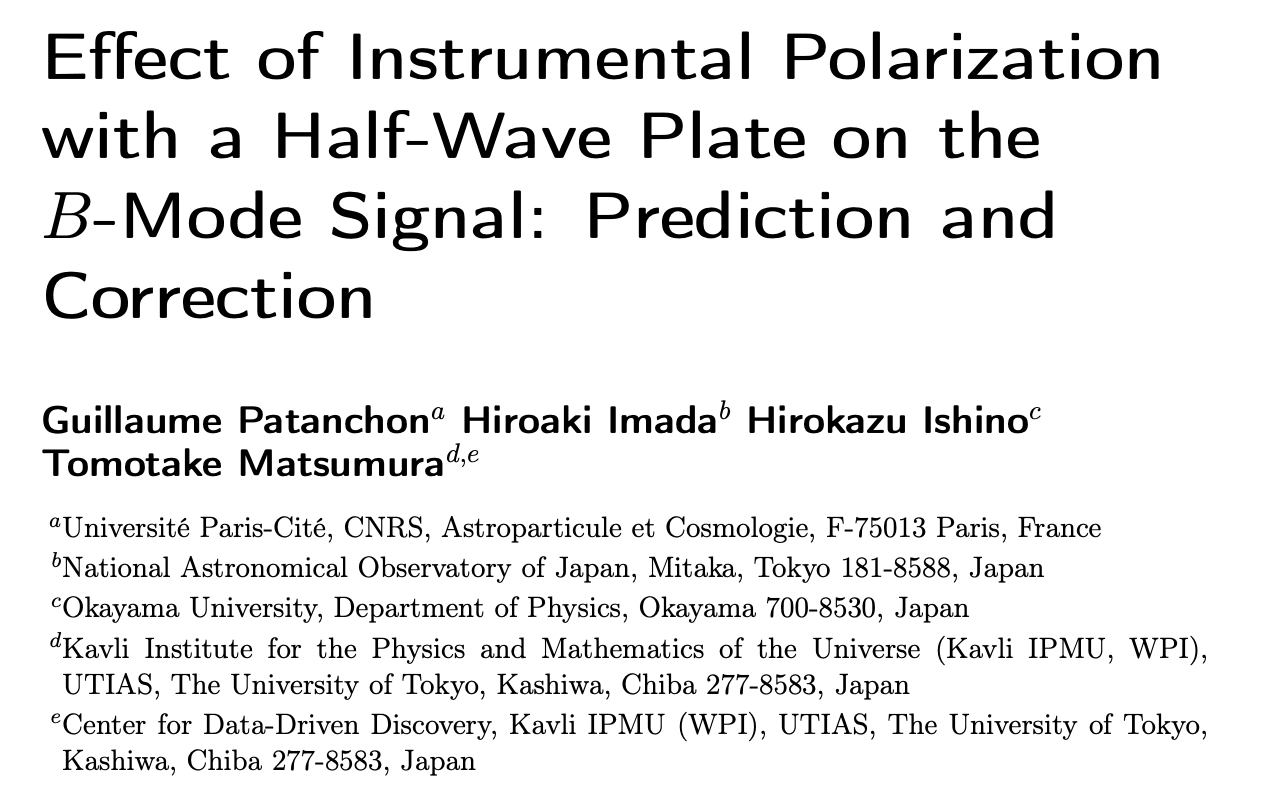 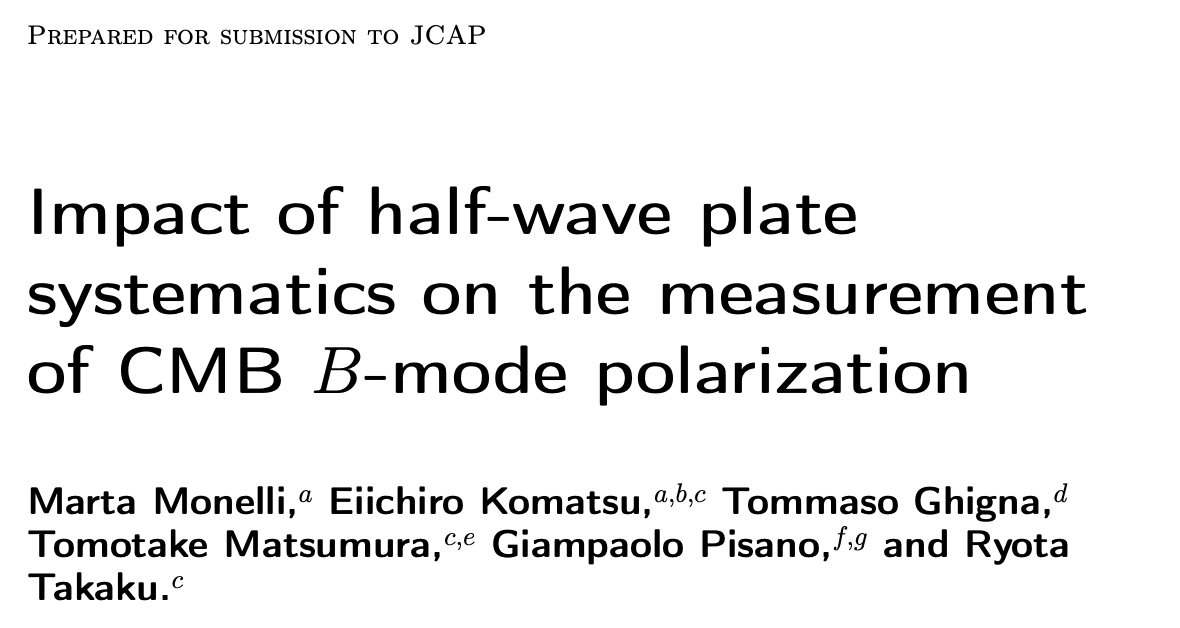 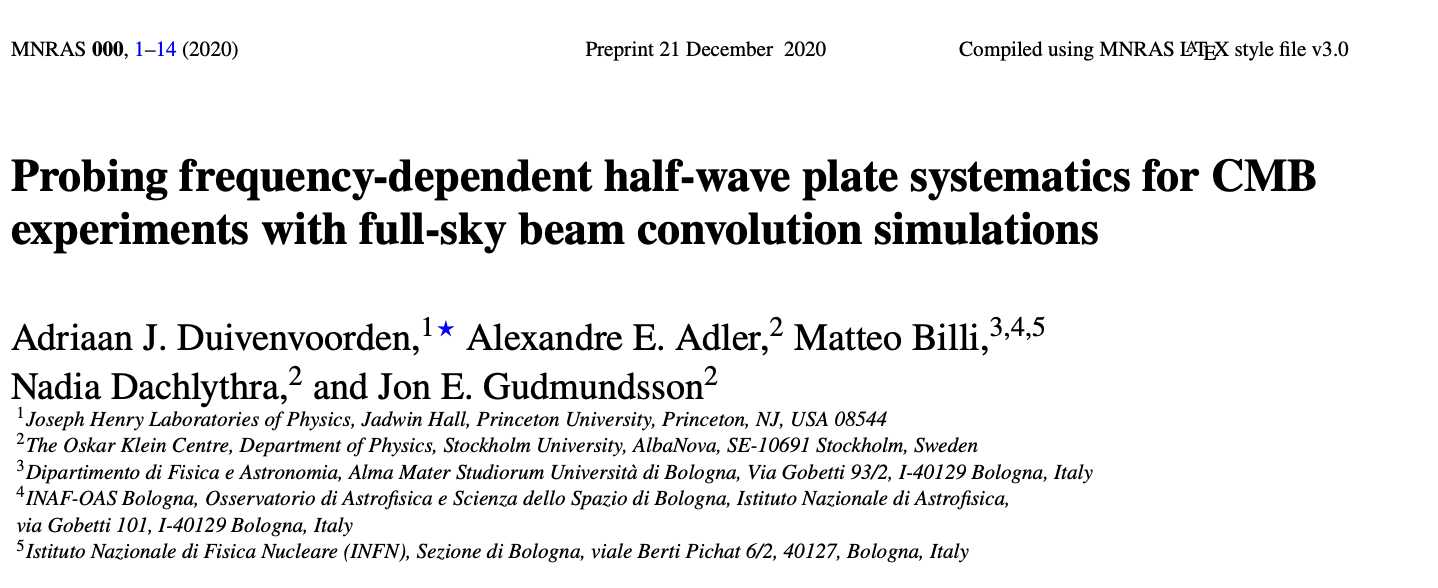 Conclusions
ABS and POLARBEAR
Show strong rejection of atmospheric fluctuations
Full set of null tests and estimates of systematic errors
Simons Observatory 
Two 90/150 GHz SATs currently observing 
Preliminary analyses are encouraging
Timescale is one to few years for data that is useful for CMB-S4 design process